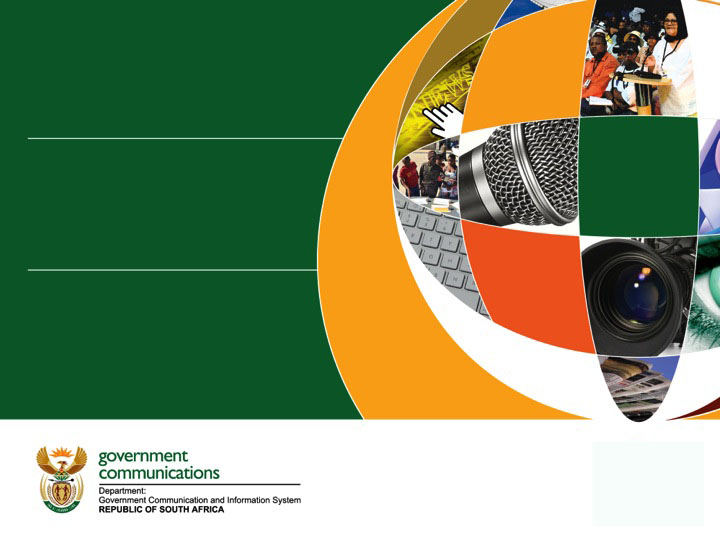 2019/20 ANNUAL REPORT
PRESENTATION TO THE P0RTFOLIO COMMITEE
Date: November 2020
1
Presentation Outline
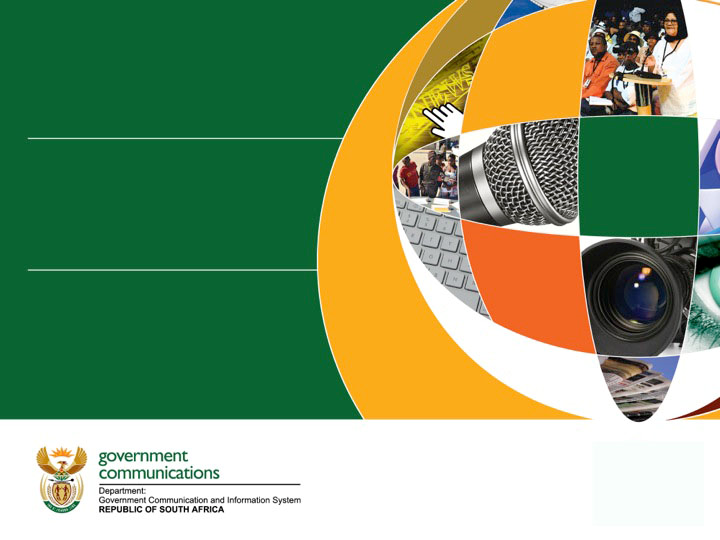 1.  Strategic Overview
3
1.  Strategic Overview
1.1 Constitutional Mandate
& Legislative Mandate
Section 195 (g) of the Constitution (1996)  - Public should be provided with timely, accurate and accessible information.
Deepen democracy and sustain nation-building and patriotism by ensuring that the citizenry is informed about government programmes and that they are able to influence and participate in such programmes.
In 1998, the South African Communication Service was dissolved and the GCIS established by Cabinet, largely on the basis of recommendations contained in the report of the Task Group on Government Communications (Comtask: 1996: 58).
The Public Finance Management Act, 1999 (Act 1 of 1999), as amended.
Section 41: Cooperative governance values.
Section 195: Basic values and principles governing public administration.
Sections 231: International agreements.

Relevant Policies
The Medium Term Strategic Framework 2014-2019.
Framework for Strategic & Annual Performance Plans.
4
1.2  The GCIS Mandate
Drive coherent messaging across the three spheres on the key priorities of government
Secure value for money in advertising
Take the Executive to the people
Set, influence adherence to professional communication standards
Provide professional communication services and build communications capacity
Proactively communicate with the public about government policies, plans programmes and achievement
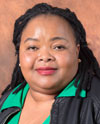 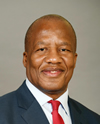 Ms Thembi Siweya, MP 
Deputy Minister in The Presidency
Mr Jackson Mthembu, MP 
Minister in The Presidency
[Speaker Notes: MAKING HEADLINES 
 
GCIS continues to interact with the media and monitors the environment to enable accurate responses to topical issues. The GCIS provides media monitoring services to all government departments both electronic and print on a daily basis.
 
GCIS invests significant resources in tracking media coverage daily and continuously to assess the impact of government’s own messaging and the tone and content of journalistic reporting, editorial comment, analysis by commentators and others. GCIS issues short message service (SMS) alerts to communicators, DGs and political principals at 06:00 am. Messages are also sent out in the event of breaking news. This is preceded by a media monitoring service that starts at 03:00. GCIS also produces media clippings of the print coverage to all government communicators at 07:00, followed by electronic media coverage in the morning and in the afternoon.
 
Among GCIS’ proactive and reactive interventions in the media environment were the following:
The Acting CEO has weekly columns in the Pretoria News and the The New Age newspapers to communicate government messages on a variety of topical issues linked to the five priorities. In 2013, more than 74 opinion pieces have appeared in the Pretoria News, The New Age, the government blog on www.gov.za and the Acting CEO’s Home Brewed feature on SANews.gov.za, government’s official news agency. Opinion pieces also featured on SABC Online. 
The GCIS Radio Unit has started broadcasting two news bulletins on weekdays to community radio stations on topical issues. The news is part of the Rapid Response Strategy and is broadcast live to 35 radio stations at 12:00 and at 16:00. So far, 190 news bulletins have been produced and also posted on the government and GCIS websites, www.gcis.gov.za and www.gov.za
The GCIS through its Radio Unit has also produced a total of 88 radio spots with eight adverts in 11 languages each, apart from live reads. This work was produced on behalf of The Presidency, the Department of Agriculture, Forestry and Fisheries, the Department of Health and the South African National Roads Agency Limited.
Furthermore, the GCIS Radio Unit has produced at least 32 one-hour long phone-in programmes for community radio stations. These shows were in English, as well as in the Nguni and Sotho languages. However, callers are allowed to speak the languages of their choice. These programmes were produced on behalf of various government departments and Parliament.
GCIS coordinates government’s cluster media briefings against Cabinet’s quarterly reporting cycles. These cluster briefings are aimed at updating the country on the implementation of government’s five priorities.
Following every Cabinet meeting, the Acting CEO briefs the media on Cabinet’s decisions. Some departments elaborate on certain key issues from the Cabinet statement in separate media briefings. This needs to be enhanced.
GCIS also in this year issued 199 statements and hosted 62 media briefings on behalf of departments. These statements did attract coverage in a broad range of print and broadcast media.

The media monitoring products produced are as follows:
364 media coverage reports covering broadcast and online media between 1 January and 31 May
143 sets of print headline news, and 7 799 sets of general press clippings.]
1.3  Vision, Mission, Values
The pulse of communicationexcellence in Government
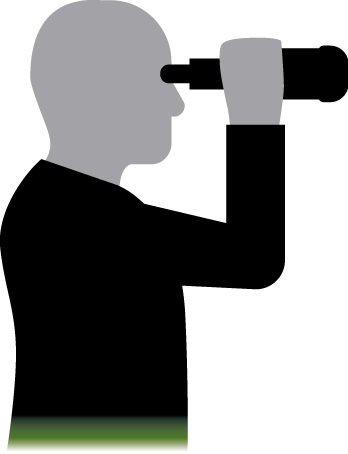 Vision
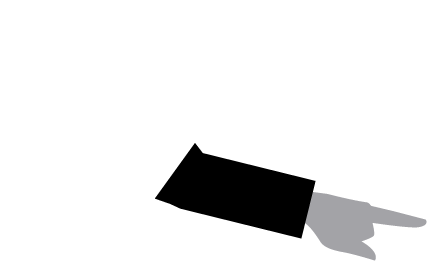 Mission
To provide professional services, to set and influence adherence to standards for an effective government communication system, to drive coherent government messaging and to proactively communicate with the public about government policies, plans, programmes and achievements.
Values
Professionalism
Diversity
Openness & transparency
Innovation
Honesty & integrity
2. GCIS 2019/20 Performance Highlights
GCIS GBVF INITIATIVES
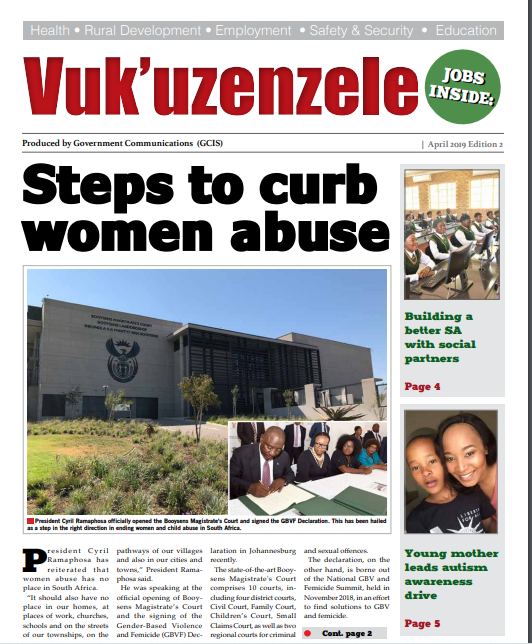 GCIS Media Buying Advertising Campaigns in support of Department of Justice and Constitutional Development against GBVF

GBVF Opinion pieces and Key Messages to guide communication and setting the agenda around GBVF

Public Opinion Research that assessed awareness and impact of GBVF communication campaigns.

SaNews articles on GBVF stories that fed into the wider media space

Paid for social media campaign and pushing content on all GCIS digital/social platforms
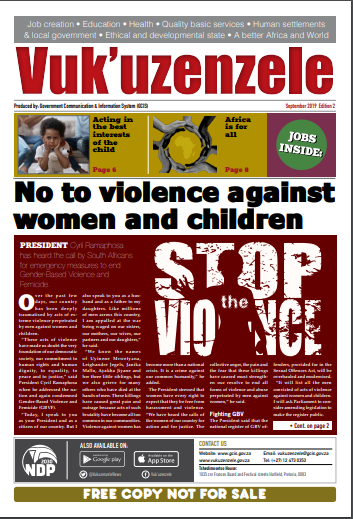 2. GCIS 2019/20 Performance Highlights
GCIS GBVF INITIATIVES
Quarterly Media Content Analysis Reports on GBVF and daily media monitoring on GBVF related stories to inform Rapid Response

Vuk’uzenzele articles on GBVF 

The following articles on GBVF were translated into isiZulu and isiXhosa respectively in 2019/20 Financial Year

Radio Script on GBVF Summit 12 April  2019
GBV Video Content  12 September 2019
GBVF article for placement on Isolezwe: 27 January 2020
2. GCIS 2019/20 Performance Highlights
Media engagement:
Inaugural Africa Media Tour – building our continental media footprint
GCIS Studio at the 2nd SA Investment Conference – high profile interviews

Communication Strategy and Plan for each of the three Pilot Launches of the District Development Model by the President

Rollout of the comprehensive CARA Funded anti-corruption campaign

Outreach campaign to support the 2019 Rugby World Cup which saw SA win and event graced by the President galvanizing the nation

Led the communications workstream for the Presidential Inauguration

Communications Support for the June 2019, 1st of the 6th Democratic Administration

Communications Workstream to support the public awareness, information and education about the 6th democratic general election

Supported programme of Landhandovers – Mkhwanazi Handover in KZN
2. GCIS 2019/20 Performance Highlights
Profiling of economic interventions – Presidential launch of the new Nissan Bakkie and localisation facility in Rosslyn

Economic opportunities booklet by GCIS:
Youth Environmental Services (YES) programme by the Department of Environmental Affairs and the Wildlife and Environment Society of South Africa (WESSA). Learning opportunities on environmental skills training and community service. Job Placement Programme  by NYDA links skilled and unskilled young people.

Corporative Incentive Scheme by the Departments of Small Business and Department of Agriculture and Land reform. Bela-Bela CPA benefited R12 million to start a chicken farm specializing in egg layers.
GCIS 2019/20 Performance Highlights
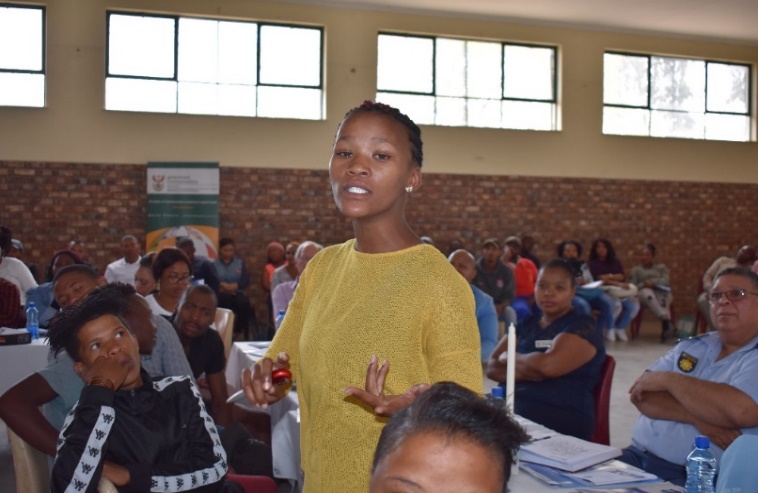 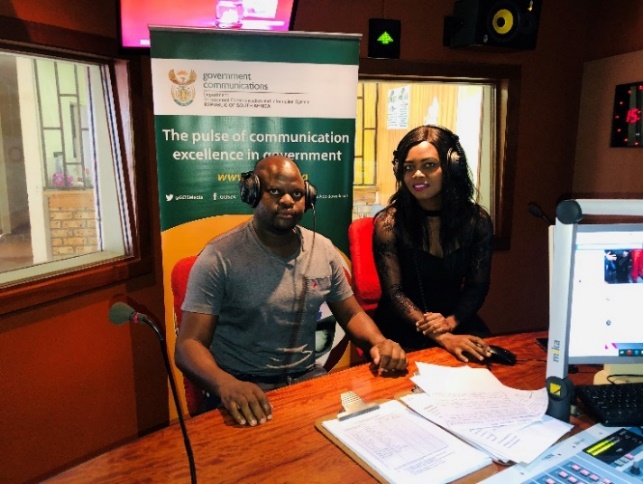 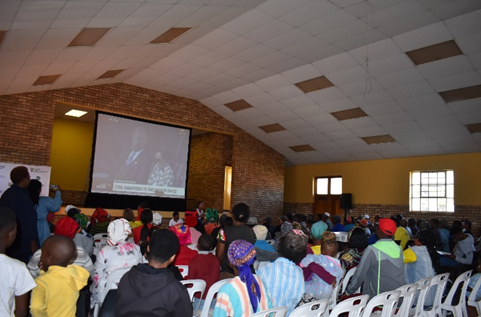 Community members from Kareedouw watching the Presidential Inauguration live viewing coordinated by GCIS at Kagiso Community Hall.
GCIS official Todani and Sipho Mahlangu form Cogta conducting radio interview at Moutse Community Radio, encouraging the public to watch the 2019 Presidential Inauguration.
IEC in partnership with GCIS hosted a community dialogue to focus on poor youth participation in the 2019 General Elections.
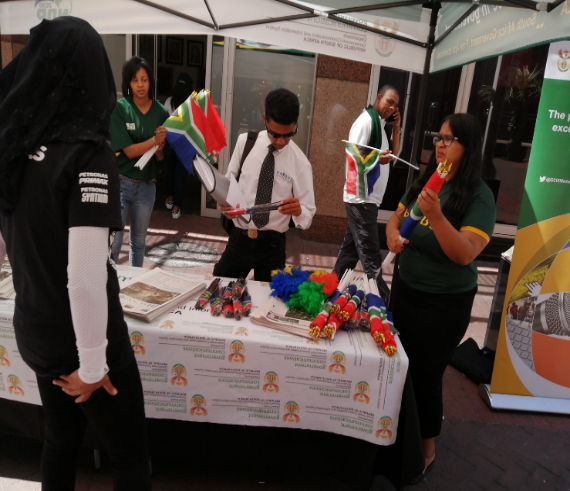 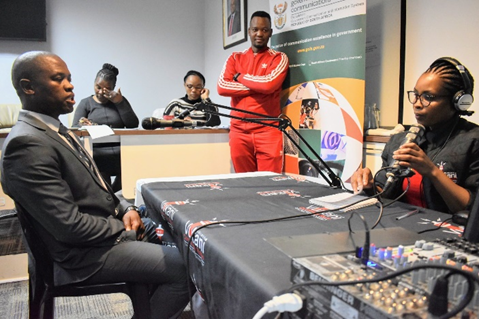 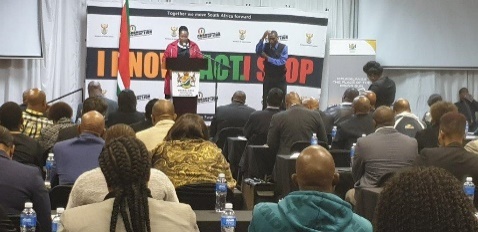 GCIS team handing out South-African Flags and information pamphlets in Cape Town to mobilise the public to watch the quarterfinals of the Rugby World Cup.
Chris Hani Mayor Wongama Gela participating in a mock and practical exercise on how to conduct interviews during the Communication, Media, Protocol and International Relations training supported by GCIS.
GCIS assisted with the coordination of the Mpumalanga Provincial Anti-Corruption Communication Strategy Consultation at White River Country Estate, Ingwenyama Conference and Lodge.
GCIS 2019/20 Performance Highlights
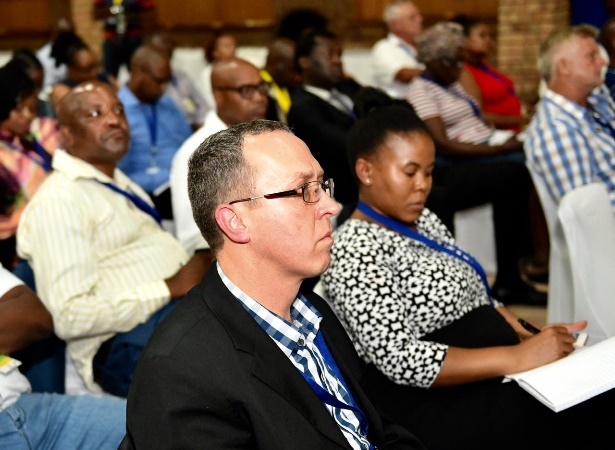 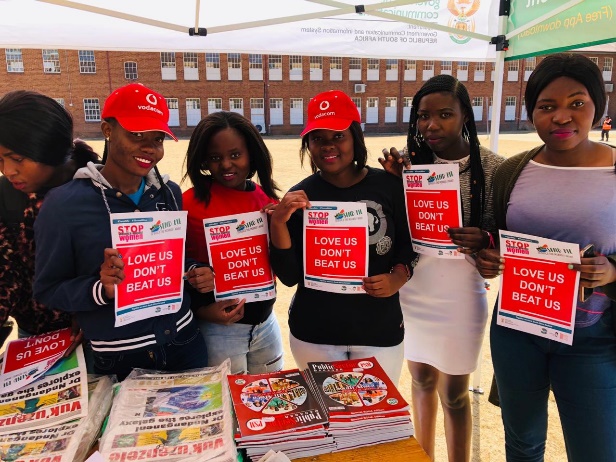 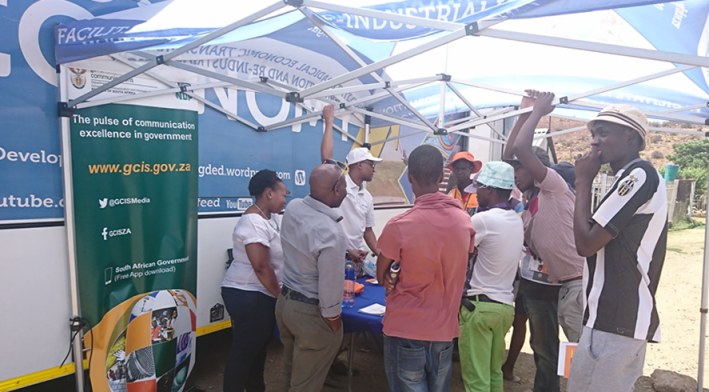 GCIS together with Gauteng Department of Economic Development hosted an activation with an effort of raising awareness about available economic opportunities in the Province.
Nkangala TVET College, Waterval Boven Campus students holding the GBVF posters at the GCIS activation during the College Open Day
Business people who attended the Business Forum during the President’s activities of the launch of the Waterberg District Development model in Waterberg.
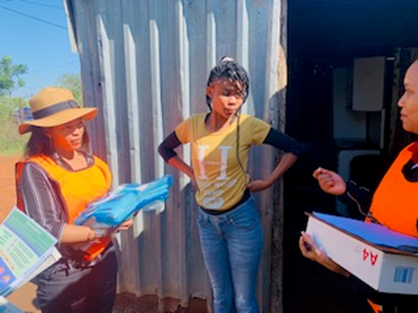 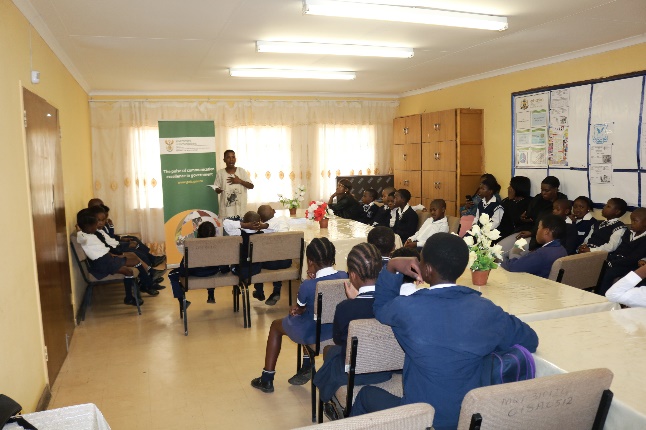 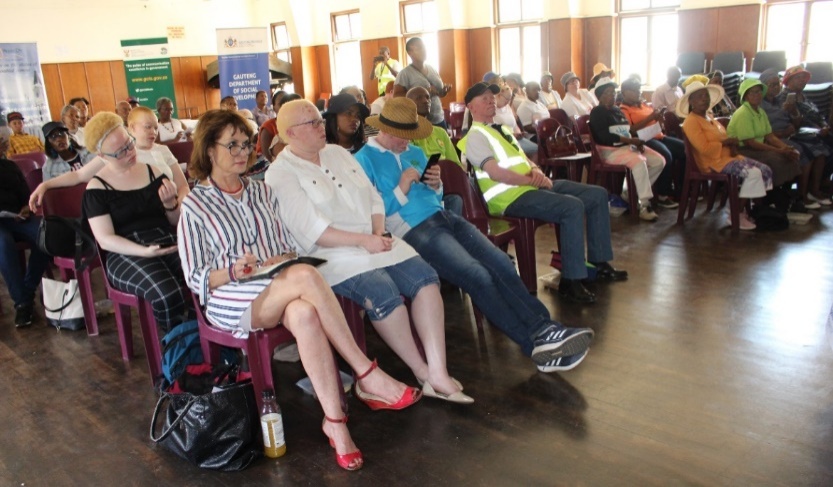 GCIS and Northern Cape Drug Rehabilitation Centre official embarked on a door to door activation in Ivory Park.
GCIS visited Phamong Primary School to conduct reading session with learners after receiving request from PanSALB.
Social Development in Mogale City and GCIS conducted an information sharing session to create awareness about challenges that People with Albinism, in Krugersdorp.
2. GCIS 2019/20 Performance Highlights
95% of 2019/20 performance targets achieved. (41 out of 43 targets)

Distributed more than 19 million copies of Vuk’uzenzele newspaper.

Conducted 1900 out of 1710 community and stakeholder liaison visits

1737 out of 1140 development communication projects conducted on government priorities

271 out of 240 radio products and services provided. including radio broadcasts, radio news bulletins, live link-ups, community radio phone-in programmes and recordings of government’s events

  Supported political principals in 84 izimbizo events.
13
3. SUMMARY OF ORGANISATIONAL PERFORMANCE
The department had 43 targets for the 2019/20 financial year. 41 (95%) targets were achieved  and  2 (5%) targets were not achieved
Communication & Content Management
14
3. TARGETS THAT WERE NOT ACHIEVED
15
4.2019/20 PERFORMANCE PER PROGRAMME
Programme 1 : Administration
Communication & Content Management
Purpose: Provide overall management and support for the organisation
Overview of Achievements
EE Targets : 
Target for Woman at SMS level was exceeded at 53% vs 50%

People with disability target was over achieved at 3,35% vs 2%

100% of disclosure of financial interest was achieved at SMS level and designated groups

The GCIS received a Clean-audit outcome for the 2019/20 financial year.
16
Programme 1: Administration
17
Programme 1: Administration
18
Programme 1: Administration
19
Programme 1: Administration
20
Programme 1: Administration
21
Programme 1: Administration
22
2019/20 PERFORMANCE PER PROGRAMME
Programme 2: Content Processing and Dissemination
Communication & Content Management
Purpose: Provide strategic leadership in government communication to ensure the coherence, coordination, consistency, quality, impact and responsiveness of government communication
Overview of Achievements
19.35 million copies Vuk’zenzele newspapers were produced and 

The South African Government News Agency (SAnews.gov.za) published over 2668 stories for the year 2019/20

A total of 2380 media products from the target 1713 were developed

 88% (257 out of 293 media buying campaigns were implemented) against the target 0f 40%

Ten cluster reports on perception of government were produced during the 2019/20 financial year.
23
Programme 2: Content Processing and Dissemination
Communication & Content Management
24
Programme 2: Content Processing and Dissemination
25
Programme 2: Content Processing and Dissemination
26
Programme 2: Content Processing and Dissemination
27
Programme 2: Content Processing and Dissemination
28
Programme 2: Content Processing and Dissemination
29
2019/20 PERFORMANCE PER PROGRAMME
Communication & Content Management
Programme 3 : Intergovernmental Coordination and Stakholder Management
Purpose: Implementation of development communication through mediated and unmediated communication and sound stakeholder relations and partnerships.
Overview of Achievements
GCIS Communication flagship projects included providing support to : 
The fight against GBV and Femicide (GBVF), 2019 Democratic Elections, 25 Year Review, Presidential Inauguration and the two February 2020 and June 2019 SoNAs
 
Successfully leading the communication of the implementation of the NHI

 Provided strategic communication advice to Inter-Ministerial Task Team (IMTT) on the North West Intervention 

COVID-19 Communication Strategy and Implementation: headed the task team to coordinate the communication for the COVID-19 communication efforts.
30
Programme 3: Intergovernmental Coordination and Stakeholder Management
31
Programme 3: Intergovernmental Coordination and Stakeholder Management
32
Programme 3: Intergovernmental Coordination and Stakeholder Management
33
Programme 3: Intergovernmental Coordination and Stakeholder Management
34
Programme 3: Intergovernmental Coordination and Stakeholder Management
35
Programme 3: Intergovernmental Coordination and Stakeholder Management
36
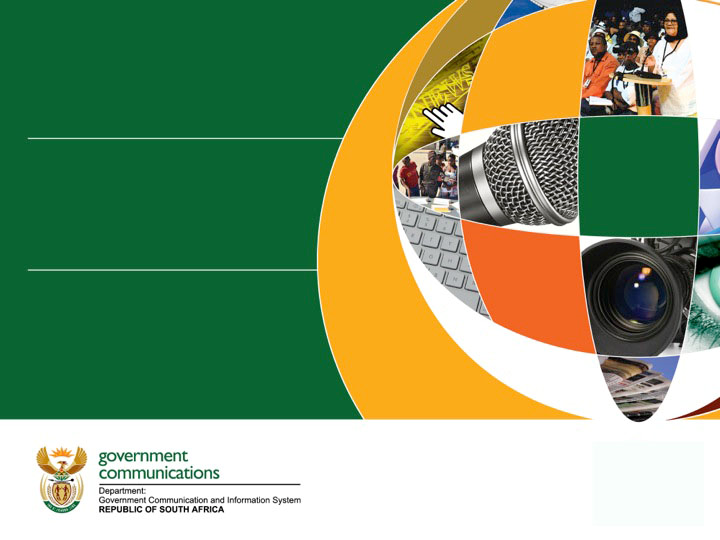 5.  2019/20 Budget and Expenditure
37
Expenditure per Programme – 2019/20
38
Expenditure per Economic Classification – 2019/20
39
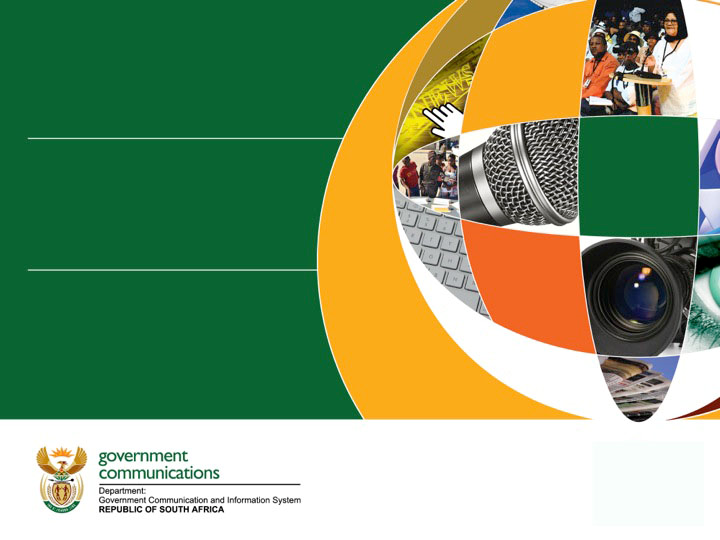 Thank you
40